Jean-Claude TrichetFormer President of the European Central BankWhat governance for the Eurozone?
ICMB Conference
November 2017
1
The recovery of economic activity in the euro area
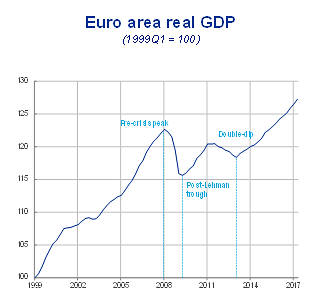 Centre International d’Études Monétaires et Bancaires (CIMB)
Genève – Novembre 2017
Jean-Claude Trichet
2
The recovery of economic activity in the euro area
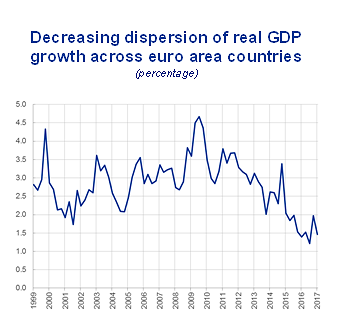 Centre International d’Études Monétaires et Bancaires (CIMB)
Genève – Novembre 2017
Jean-Claude Trichet
3
Inflation and Unemployment improved but still not normalized
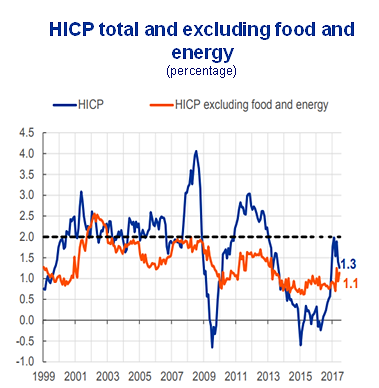 Centre International d’Études Monétaires et Bancaires (CIMB)
Genève – Novembre 2017
Jean-Claude Trichet
4
Inflation and Unemployment improved but still not normalized
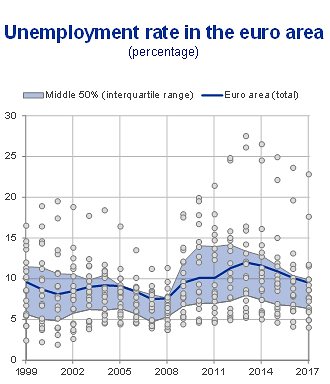 Centre International d’Études Monétaires et Bancaires (CIMB)
Genève – Novembre 2017
Jean-Claude Trichet
5
Adjustment in the periphery: Internal devaluation
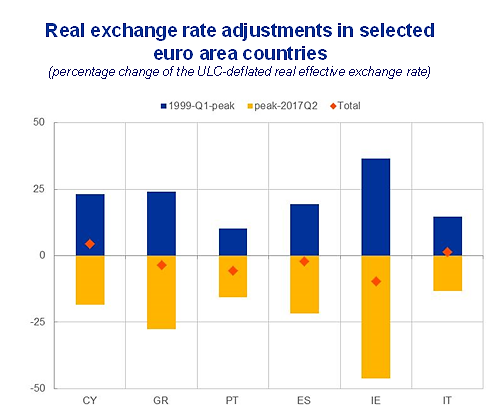 Centre International d’Études Monétaires et Bancaires (CIMB)
Genève – Novembre 2017
Jean-Claude Trichet
6
Adjustment in the periphery: Sustainable current account corrections
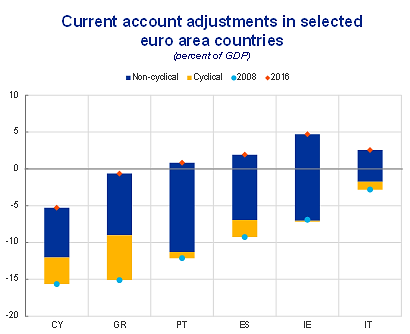 Centre International d’Études Monétaires et Bancaires (CIMB)
Genève – Novembre 2017
Jean-Claude Trichet
7
Adjustment in the euro area: current account balances
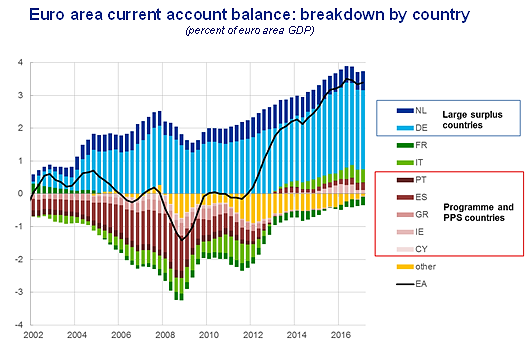 8
Cycle synchronization: Former periphery correlated with the core in 1990-2014

Euro Area vs. non-Euro countries
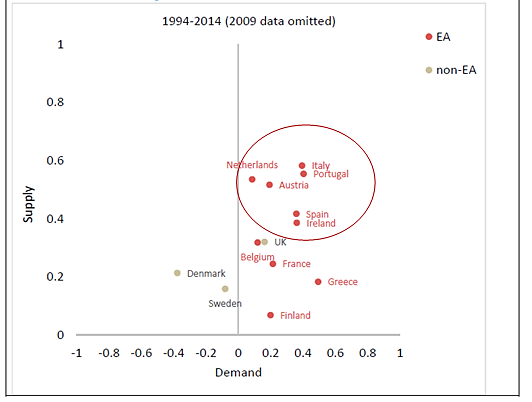 Centre International d’Études Monétaires et Bancaires (CIMB)
Genève – Novembre 2017
Jean-Claude Trichet
9
SourcesThe recovery of economic activity in the euro area : ECBInflation and Unemployment improved but still not normalized : Eurostat. Latest observation: June 2017Eurostat and ECB staff calculations.Note: For any given year, the shaded area contains the middle 50% of the growth rates (“interquartile range”). The observation for 2017 is based on 2017Q1. Each dot represents a country-year observation.Adjustment in the periphery: Internal devaluation : ECBAdjustment in the periphery: sustainable current account corrections: ECB staff estimations.Note: The estimates are based on an empirical modelling the current account balance to a broad set of cyclical fundamental and policy variables.Adjustment in the euro area - current account balances : ECB and Eurostat.Note: “Other” includes a statistical discrepancy term scheme data at the country level do not necessarily add up to the euro area total.Cycle synchronization: Former periphery correlated with the core in 1990-2014 : Bayoumi, T. and B. Eichengreen (2017) “Aftershocks of monetary unification: hysteresis with a financial twist” IMF WP/17/55
10